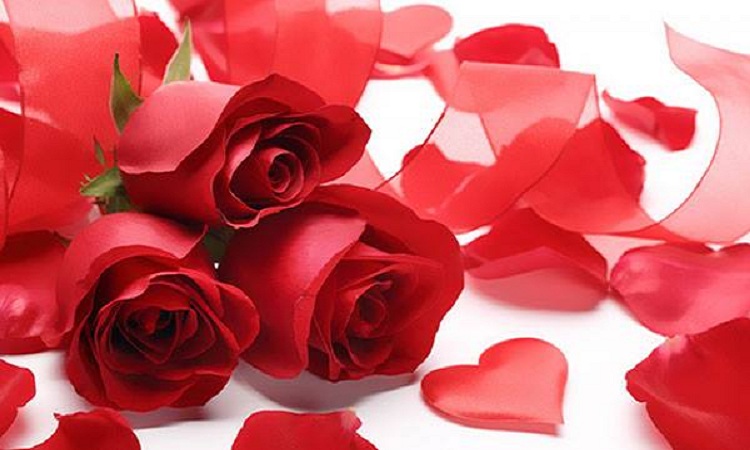 আজকের ক্লাসে তোমাদের সবাইকে স্বাগত
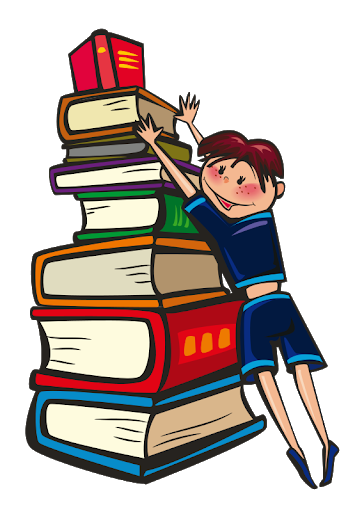 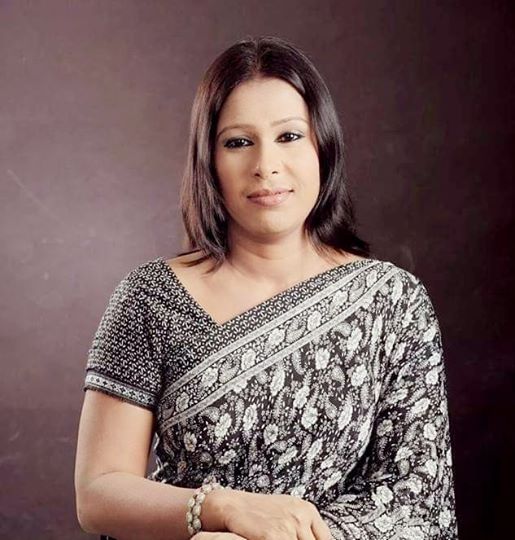 উম্মে হাবিবা
সহকারী শিক্ষক (বাংলা)
মোহাম্মদপুর সরকারি উচ্চ বিদ্যালয়,
ঢাকা।
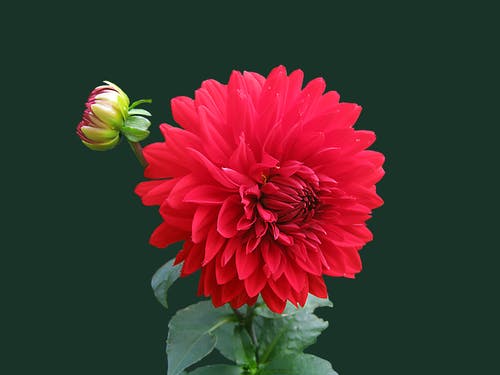 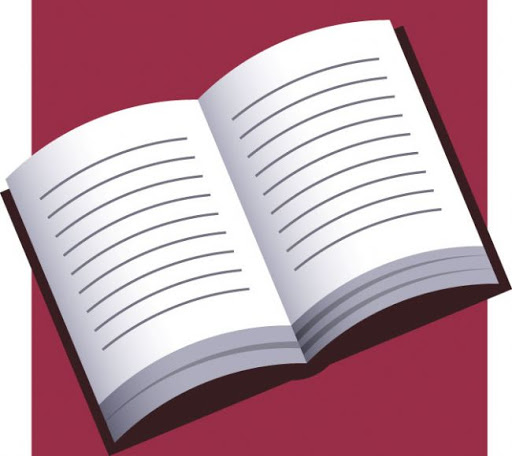 শ্রেণি: সপ্তম
  বিষয়: বাংলা
       (২য় পত্র)
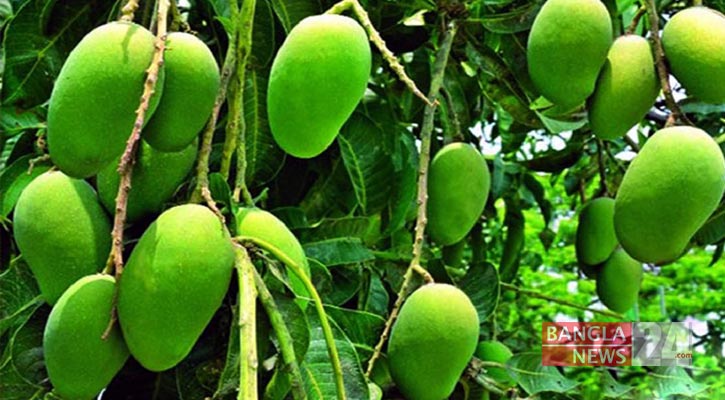 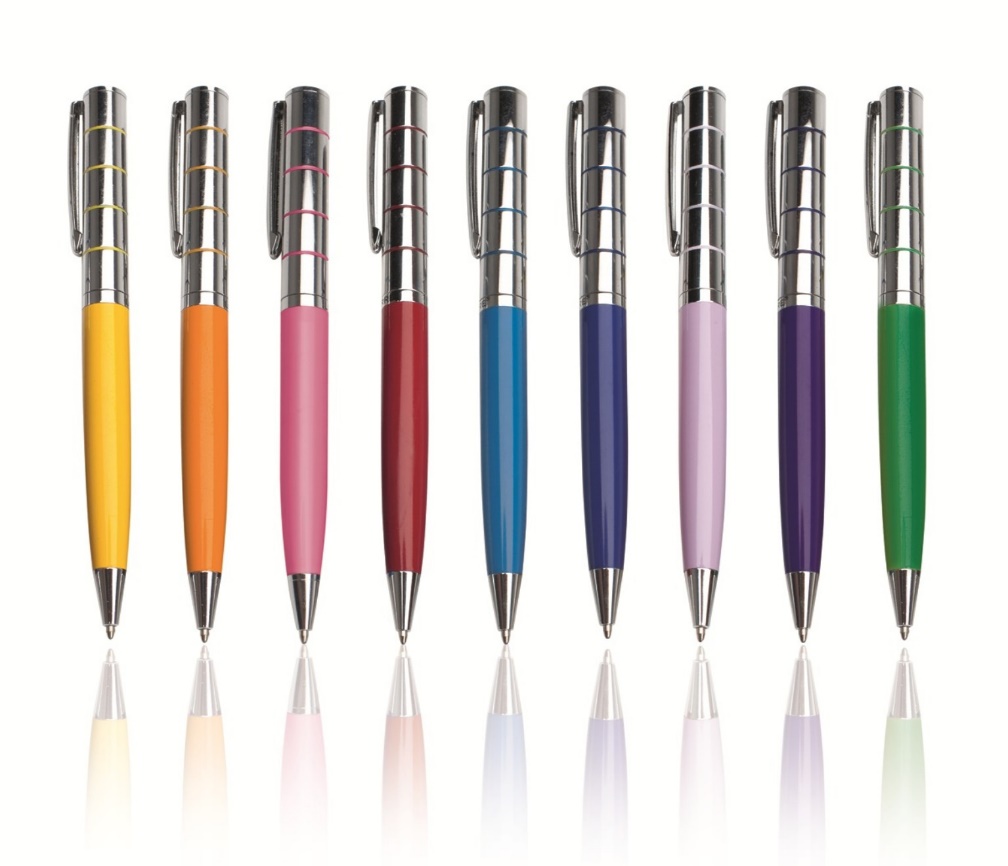 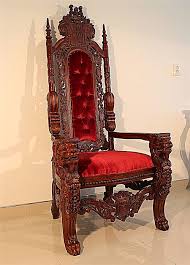 আম
কলম
সিংহাসন
আ+ম
= আম
ক+ল+ম
=কলম
= সিংহাসন
সিংহ চিহ্নিত যে আসন
মিঠাই
চলন্ত
শব্দগঠন
মাতা ও পিতা
বিশ্ব
শিখনফল
এই পাঠ শেষে শিক্ষার্থীরা...
১। শব্দ কী  তা বলতে পারবে;
২। মৌলিক শব্দ ও সাধিত শব্দ ব্যাখ্যা করতে পারবে;
৩। মৌলিক ও সাধিত শব্দ গঠনের উপায় চিহ্নিত পারবে।
এক বা একাধিক ধ্বনির সমন্বয়ে তৈরি অর্থবোধক ও উচ্চারণযোগ্য একককে বলা হয় শব্দ।
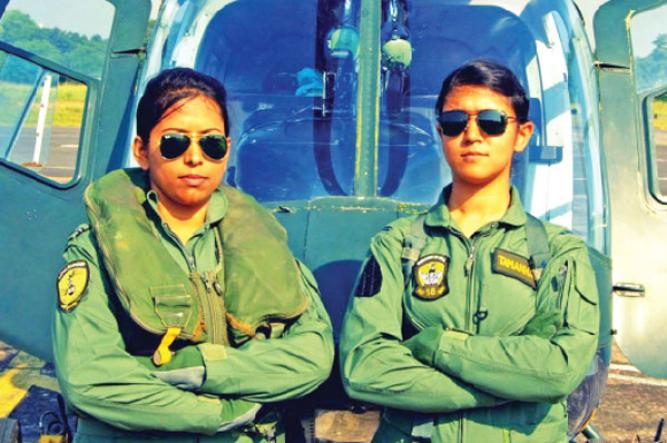 বৈমানিক
=
ইক
বিমান
+
+
কলম
ক্‌
=
অ
+
ল্‌
+
অ
ম
+
মৌলিক শব্দ
গঠনগত দিক থেকে শব্দ
সাধিত শব্দ
মৌলিক শব্দ
যেসব শব্দ বিশ্লেষণ করা যায় না বা ভেঙে আলাদা করা যায় না, সেগুলোকে মৌলিক শব্দ বলা হয়। যেমন: হাত,গোলাপ,মুখ ইত্যাদি।
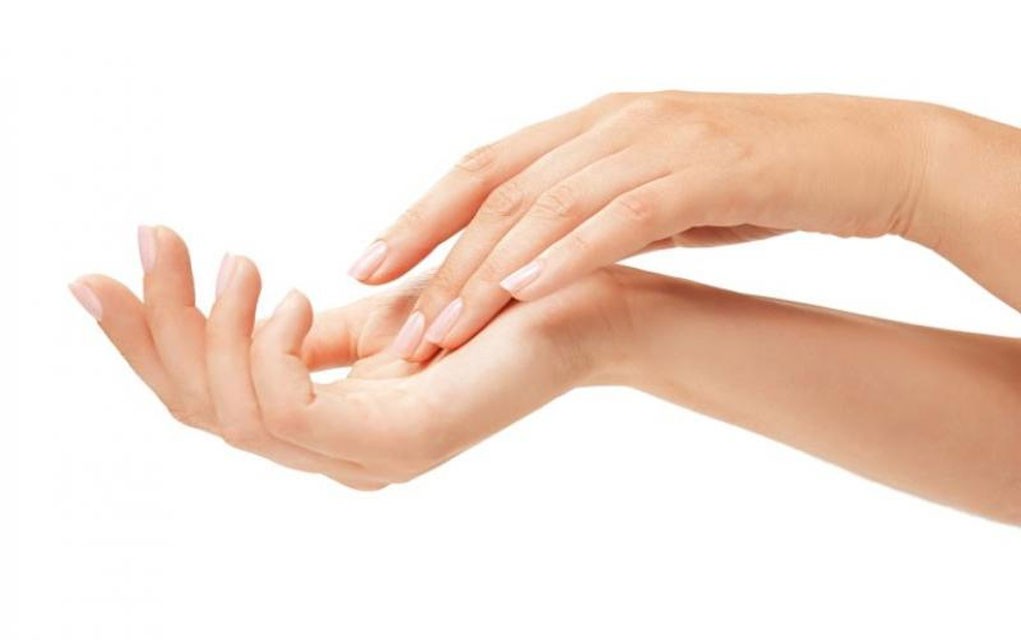 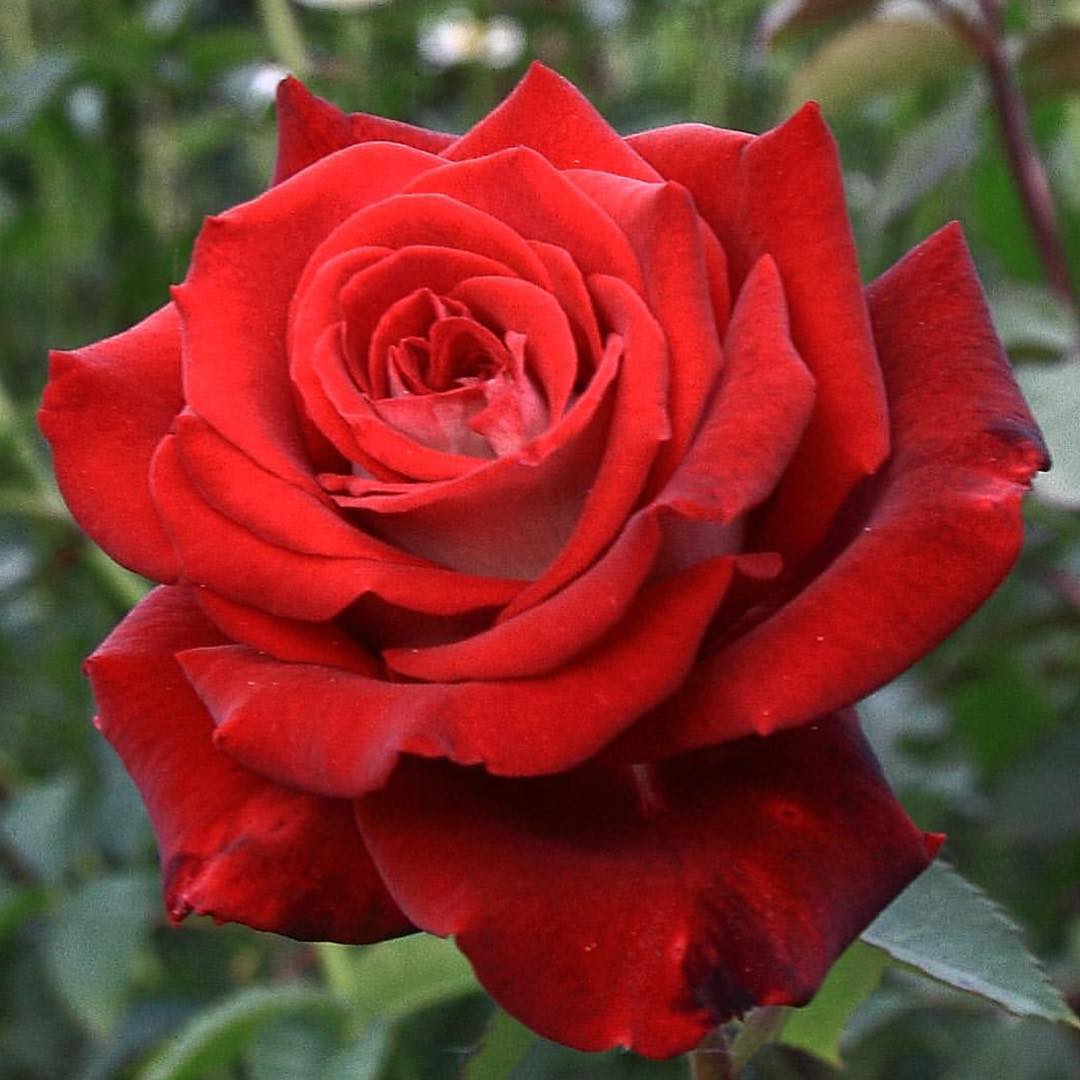 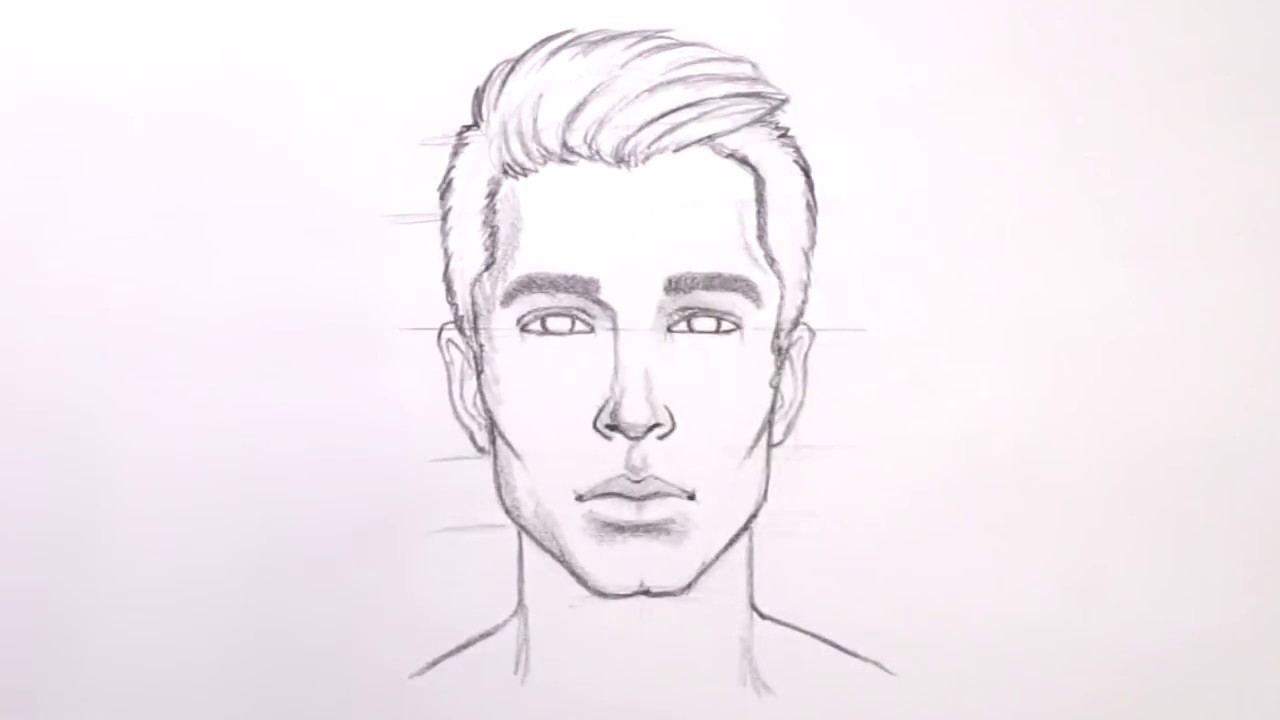 কার
স্বরবর্ণের সংক্ষিপ্ত রূপকে কী বলা হয়?
cc
ব্যঞ্জনবর্ণের সংক্ষিপ্ত রূপকে কী বলা হয়?
ফলা
কার কয়টি?
১০টি
কোন স্বরবর্ণের  কার নেই ?
অ
ফলা কয়টি ?
৬ টি
মযারলবণ
সাধিত শব্দ
যেসব শব্দকে বিশ্লেষণ করলে আলাদা অর্থবোধক শব্দ পাওয়া যায়, সেগুলোকে সাধিত শব্দ বলা হয়। যেমন: বৈমানিক,সিংহাসন ইত্যাদি।
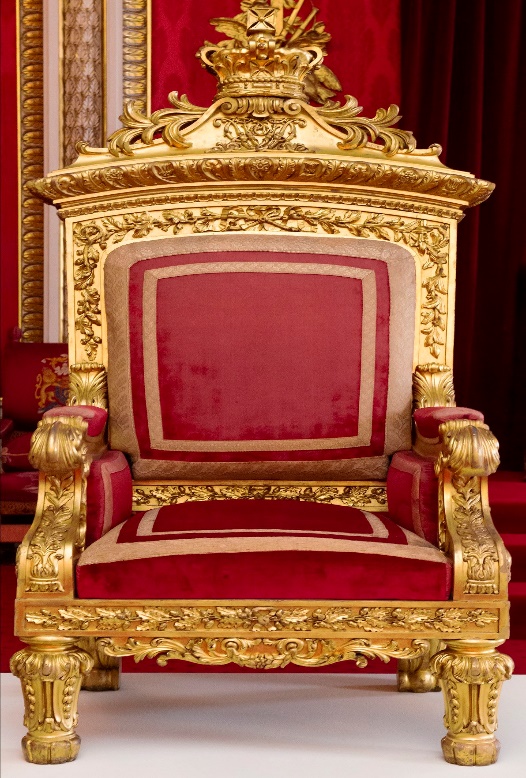 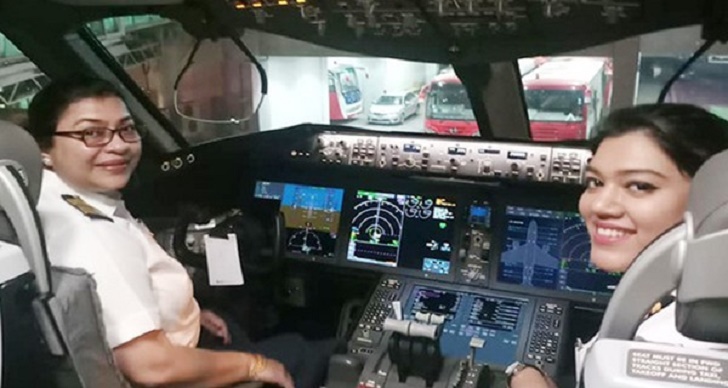 সিংহাসন
বৈমানিক
প্রত্যয়ের সাহায্যে
সাধিত শব্দ গঠনের উপায়
সমাসের সাহায্যে
১. প্রত্যয়যোগে শব্দ গঠন : শব্দ বা ধাতুর পরে যে শব্দাংশ যুক্ত হয় তাই হলো প্রত্যয়। এর সাহায্যে নতুন শব্দ গঠিত হয়। যেমন :
মিঠা+আই=মিঠাই
কৃ+তব্য= কর্তব্য
কুসুম+ইত=কুসুমিত
চল্‌+অন্ত=চলন্ত
মিঠা+ আই=মিঠাই
২. সমাসের সাহায্যে শব্দ গঠন : পরস্পর সম্পর্কযুক্ত দুই বা ততোধিক পদের একপদে পরিণত হওয়াকে বলে সমাস। এর সাহায্যে শব্দ গঠন করা হয়। যেমন :
মাতা ও পিতা= মাতাপিতা
দিন দিন=প্রতিদিন
সিংহ চিহ্নিত আসন=সিংহাসন
বিষাদ রূপ সিন্ধু=বিষাদসিন্ধু
একক কাজ
১। ৫ টি মৌলিক শব্দ ও ৫ টি সাধিত শব্দ  লেখ।
বিজোড় রোল –মৌলিক শব্দ
জোড় রোল-সাধিত শব্দ
আজ আমরা কী শিখলাম…
শব্দের সংজ্ঞা উদাহরণসহ শিখলাম।
মৌলিক ও সাধিত শব্দের সংজ্ঞা ও উদাহরণ।
মৌলিক ও সাধিত শব্দ গঠনের প্রক্রিয়া।
১। ধ্বনির অর্থপূর্ণ মিলন ঘটলে তাকে কী বলে?
গ) বর্ণ
ক) পদ
খ) শব্দ
২। যেসব শব্দকে বিশ্লেষণ করা যায় না বা ভেংগে আলাদা করা যায় না, সেগুলোকে কী বলে?
গ) উপসর্গ
ক) মৌলিক শব্দ
খ) সাধিত শব্দ
৩।মৌলিক শব্দ কীভাবে গঠিত হয়?
খ) উপসর্গযোগে
গ) কার ও ফলাযোগে
ক) প্রত্যয়যোগে
৪। পরস্পর সম্পর্কযুক্ত দুই বা ততোধিক পদের একপদে পরিণত হওয়াকে কী বলে ?
ক) সমাস
গ) প্রত্যয়
খ) উপসর্গ
নৈতিক শিক্ষা
১। প্রতিদিন ধর্মচর্চা করব।
২। এমন কোনো কাজ করব না যাতে মা বাবা কষ্ট পান।
ধন্যবাদ
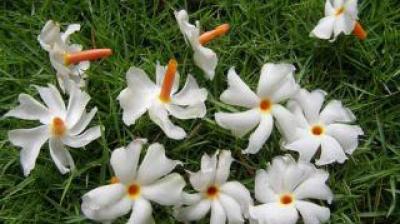 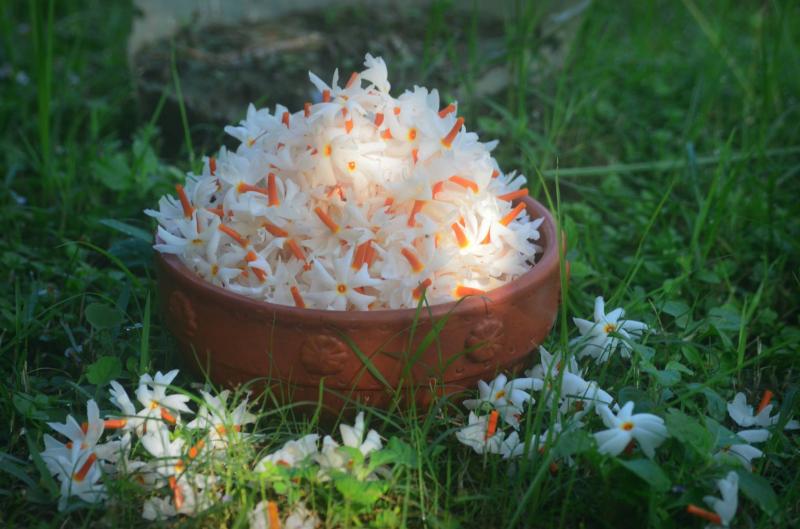